The main mineral component of teeth is calcium hydroxyapatite Ca5(PO4)3OH.
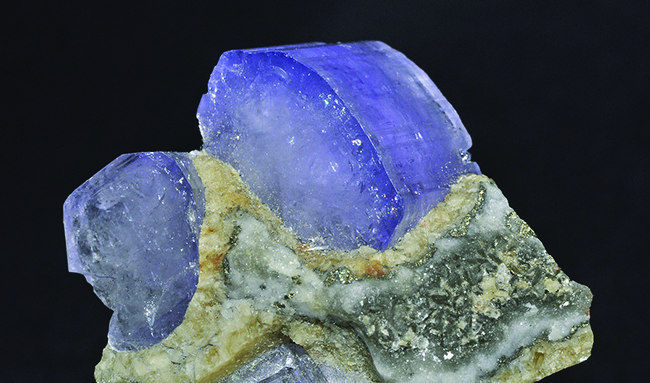 This is the same mineral, but as a crystal - not in a tooth.  The color in this sample is due to small amounts of impurities.
Ca5(PO4)3OH(s)  ⇌    5Ca2+ (aq) + 3PO43-(aq) + OH-(aq)
Ca5(PO4)3F(s)  ⇌    5Ca2+ (aq) + 3PO43-(aq) + F-(aq)
H+ reacts with multiple anions here – especially with the OH-!
1
Discuss!
Does the solubility of teeth change in the presence of an acid?


How does the solubility of teeth treated with fluoride change in the presence of an acid?
2
Discuss!
Does the solubility of teeth change in the presence of an acid?
Yes! H+ reacts with OH- to form H2O, and Le Chatelier’s Principle says if you remove a product, the system shifts to make more product.  Product is ions.
How does the solubility of teeth treated with fluoride change in the presence of an acid?
H+ reacts with F- to form HF, and Le Chatelier’s Principle says if you remove a product, the system shifts to make more product.  Product is ions.  Ksp is much smaller, and fluoride is a weaker base, so reacts less with acid.
3
Acidification of the Oceans
4
[Speaker Notes: The pH of the ocean is lowering.  This alters the solubility of the exoskeletons of marine organisms (calcium carbonate).]
Discuss!
What does CO2 form when it reacts with water?

Are global CO2 levels changing?

What effect does this have on the pH of ocean water?

What effect does this have on the solubility of CaCO3?  Why?
5
Discuss!
6